Why will we write emails?
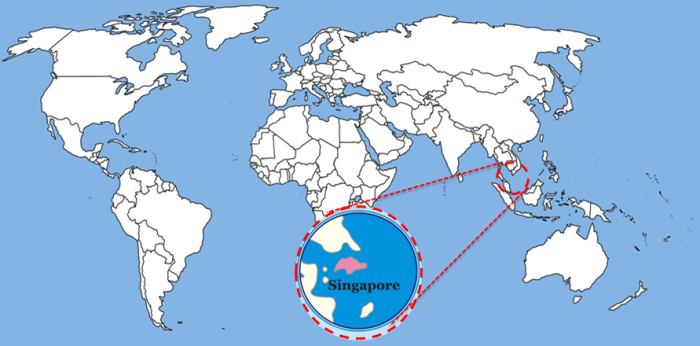 Singapore
Where is it?
https://www.youtube.com/watch?v=WYFe2-hqA2Q
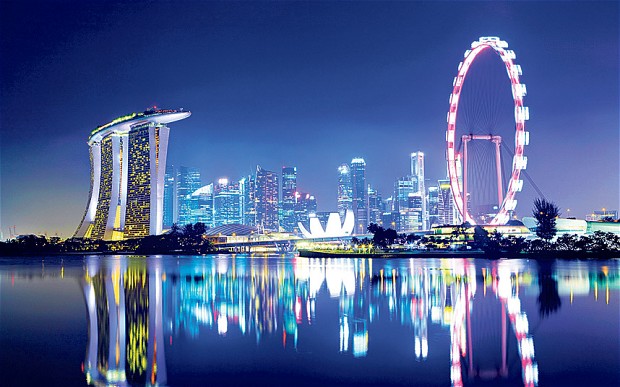 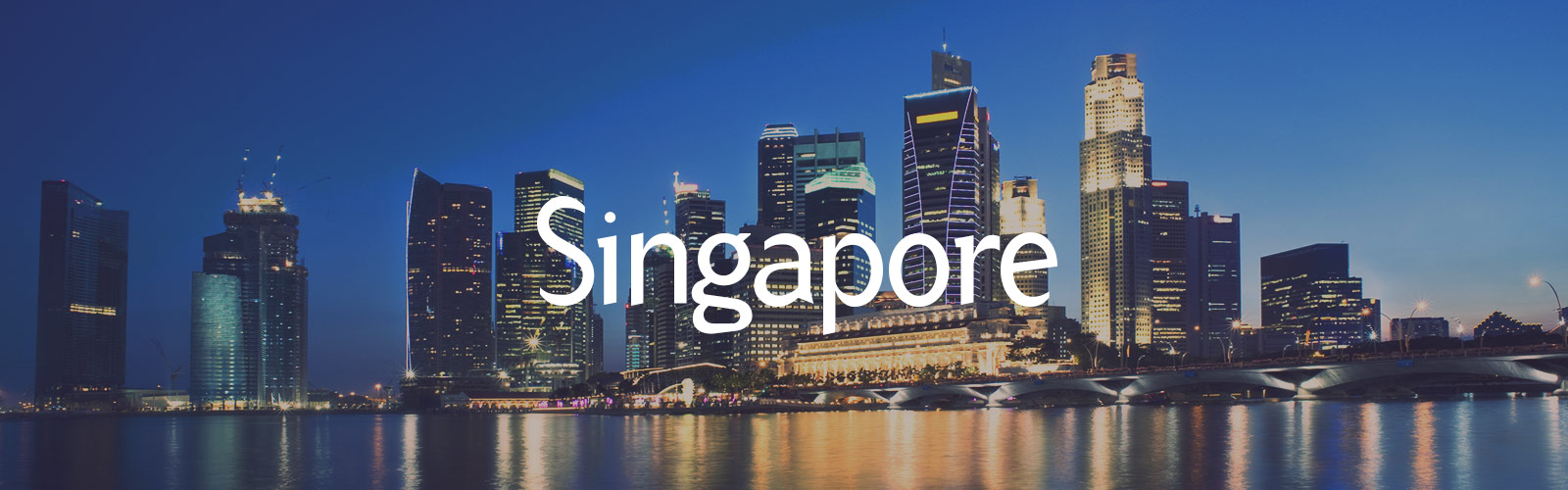 Pen Pals
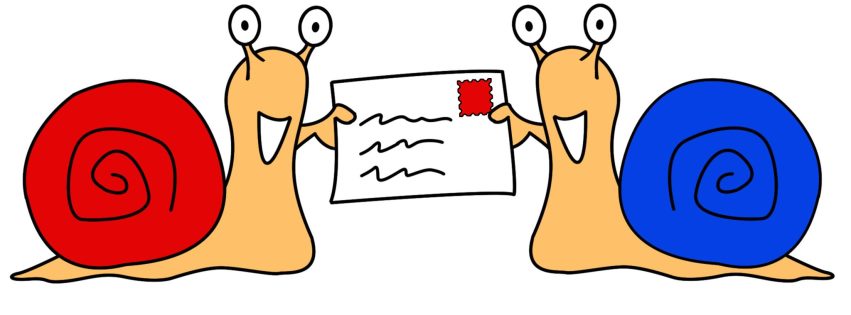 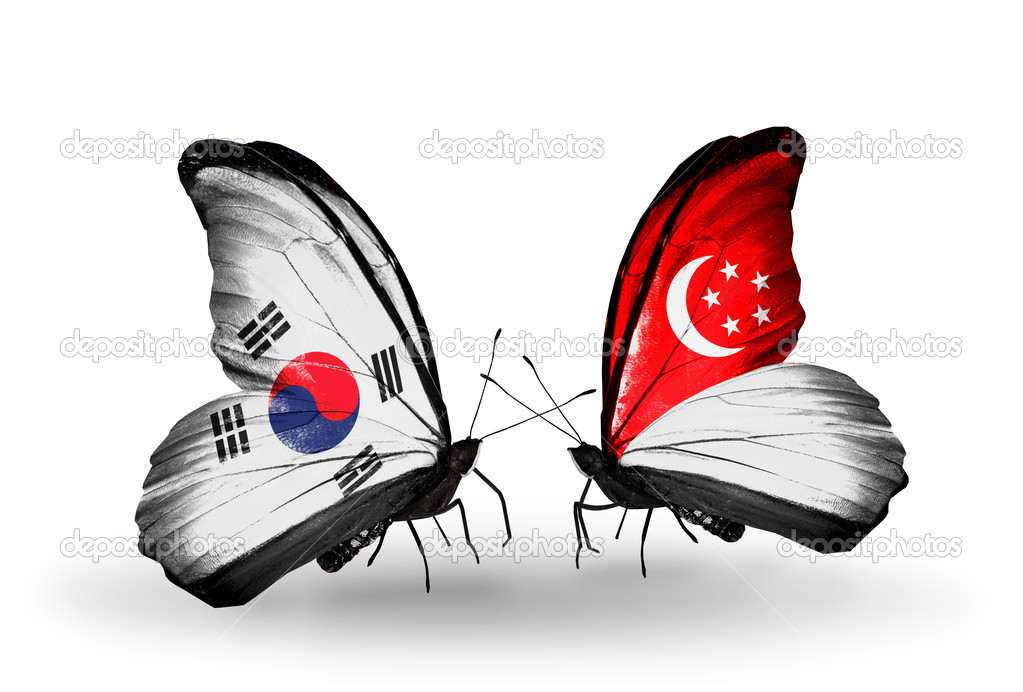 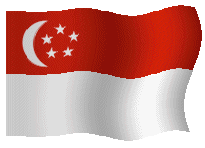 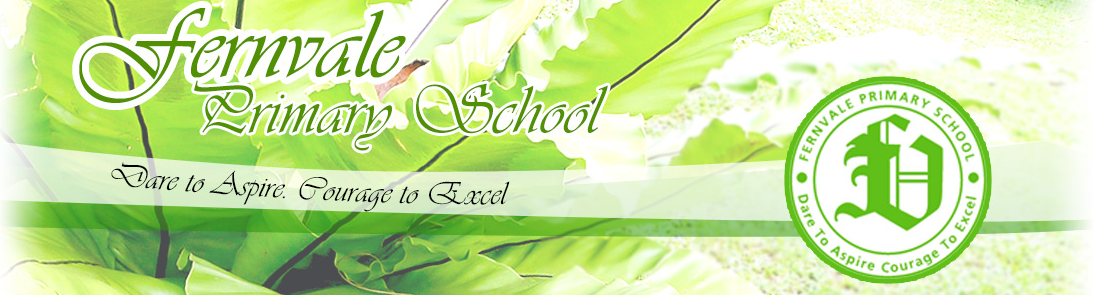 Fernvale Elementary School
How to write an email
Start at the email site:
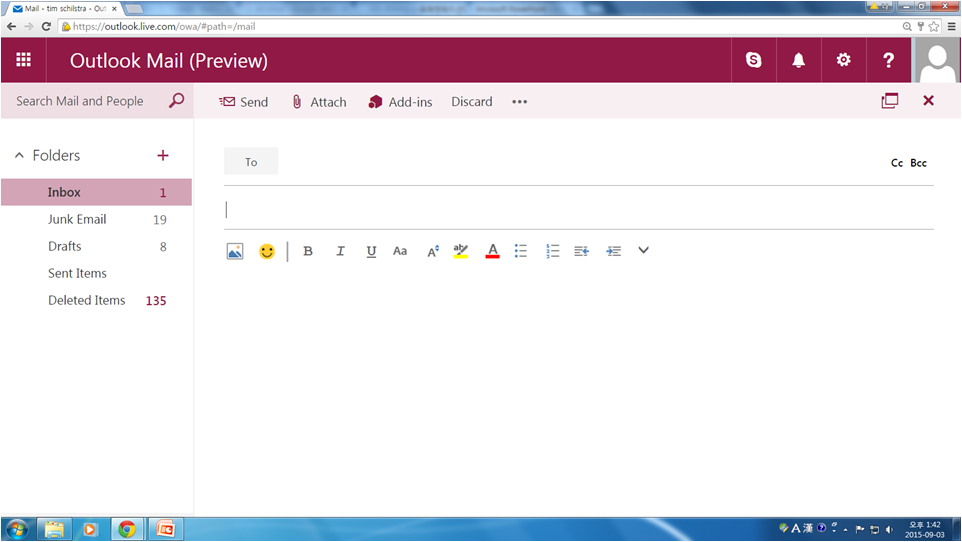 To (the email you are sending to)
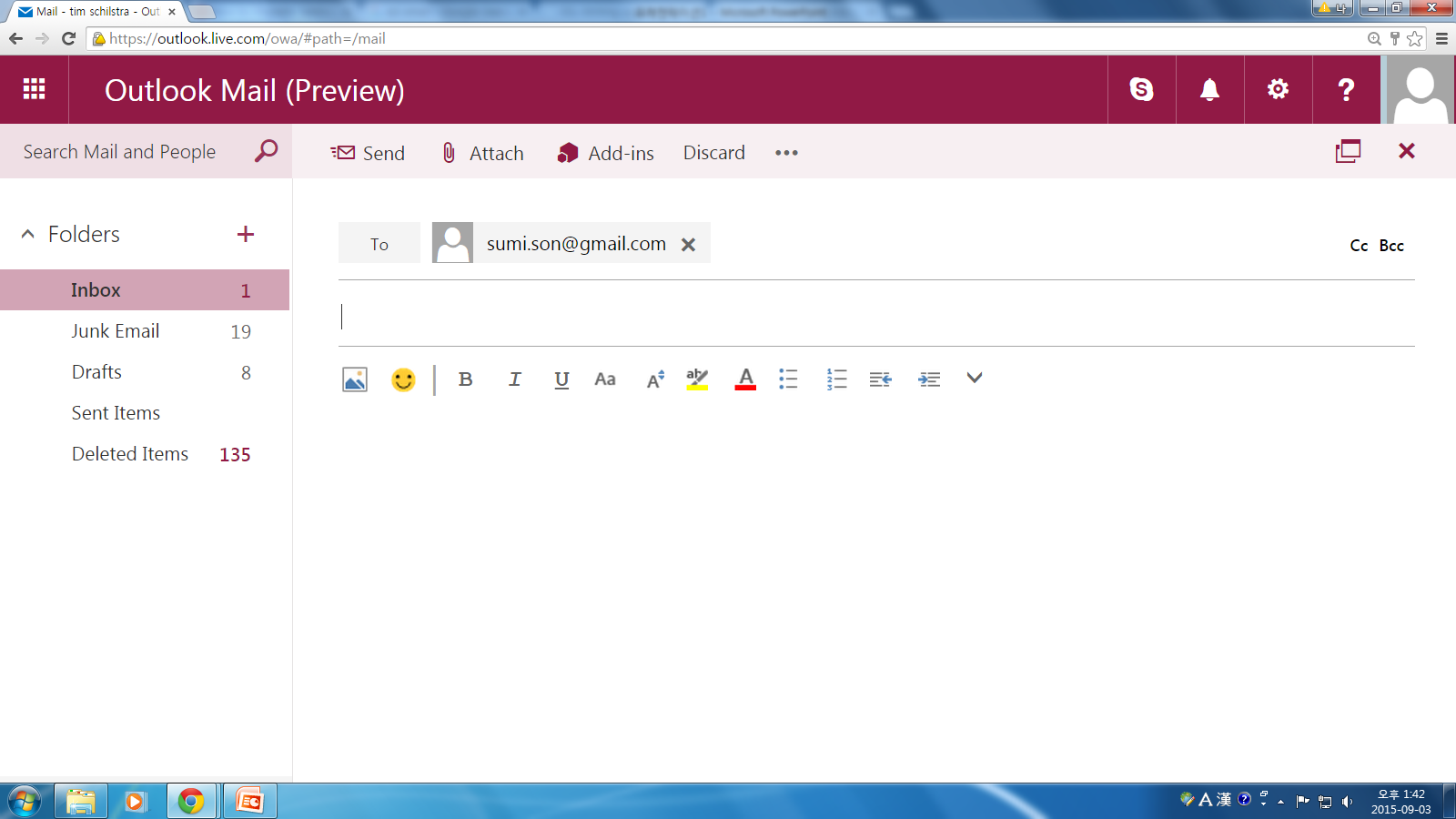 Subject:  What is the email about?
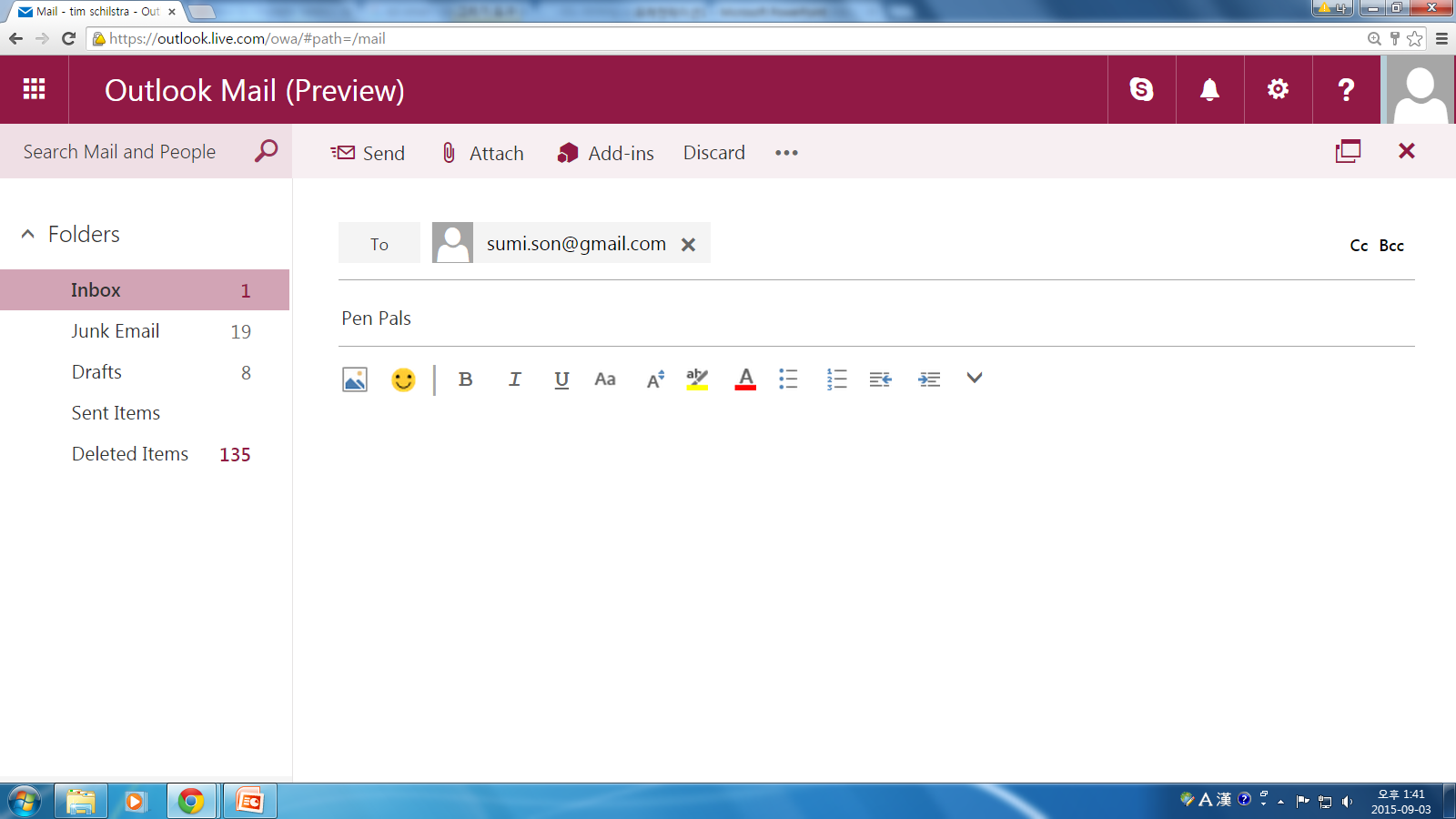 Text (what you write)
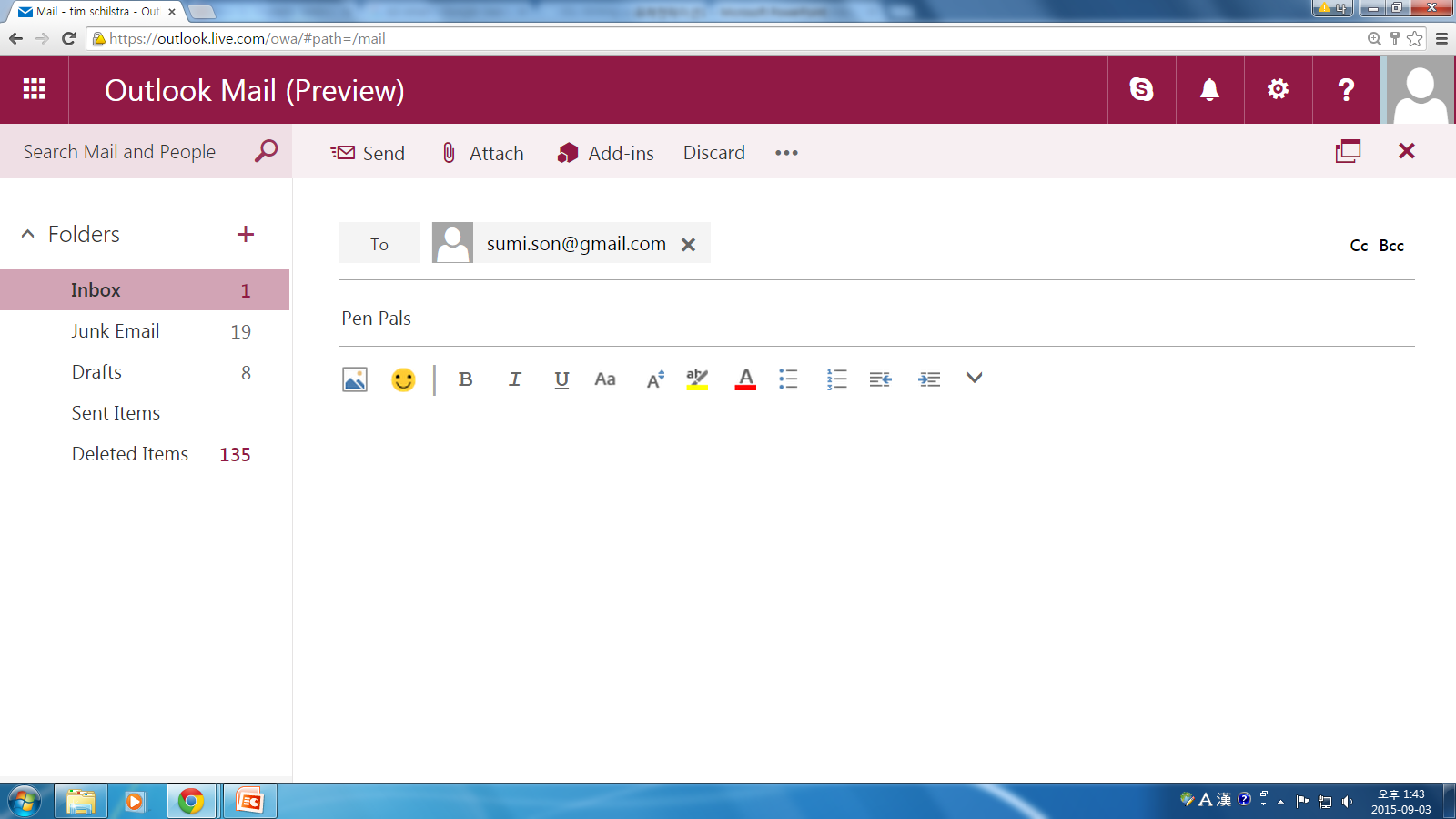 Greeting (Saying hi)
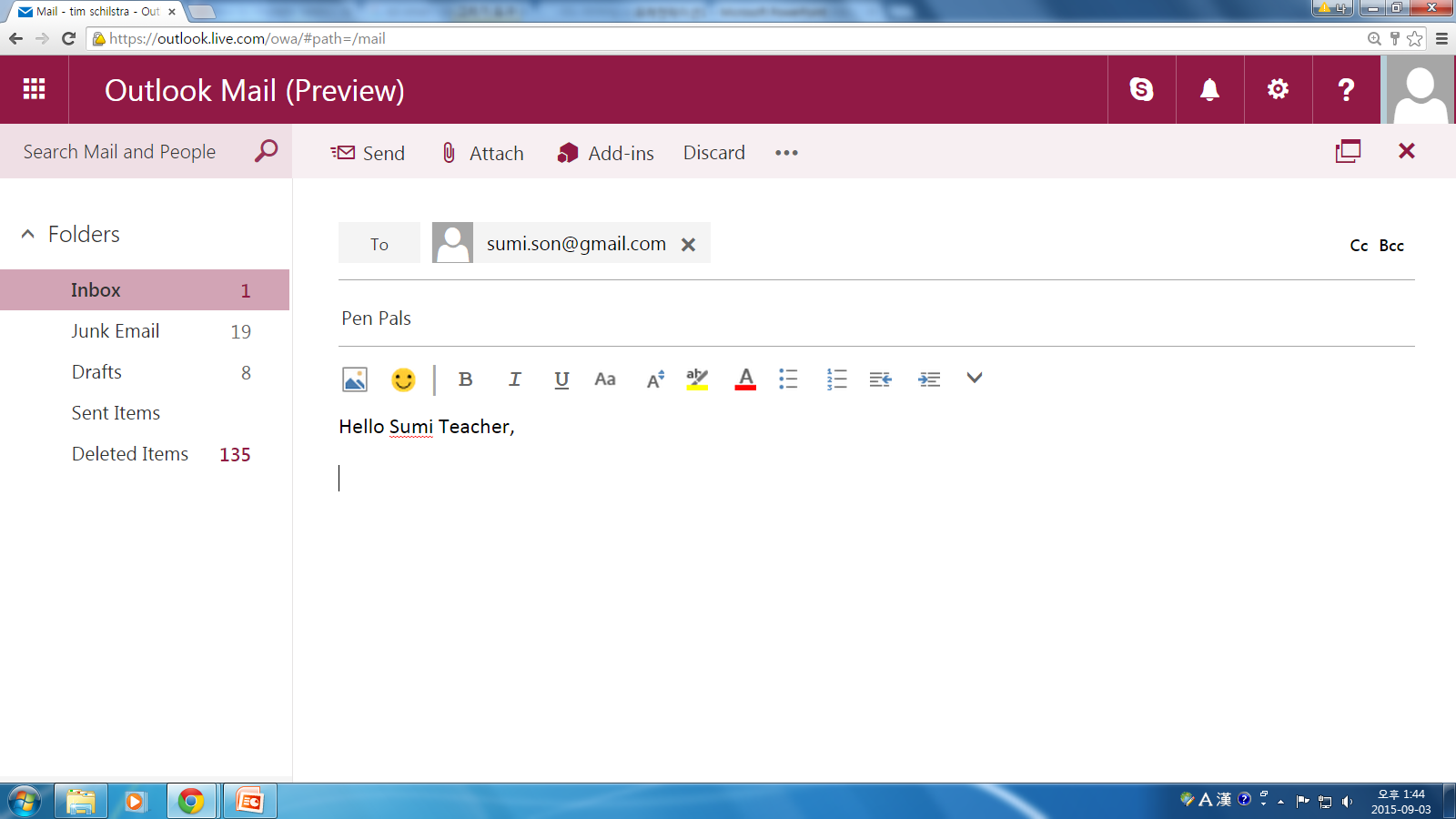 Greeting (Saying hi)
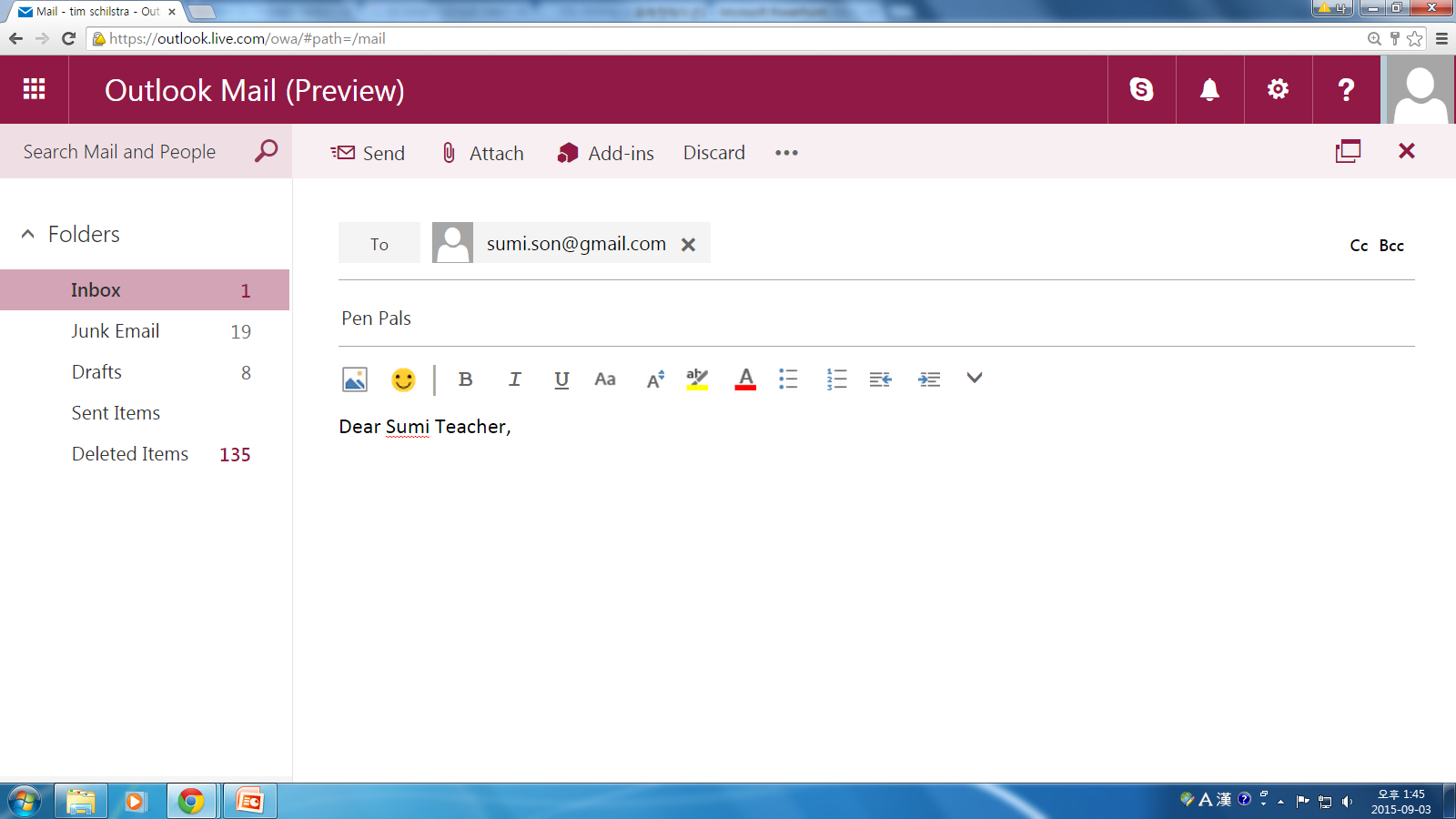 Body (What do you say?)
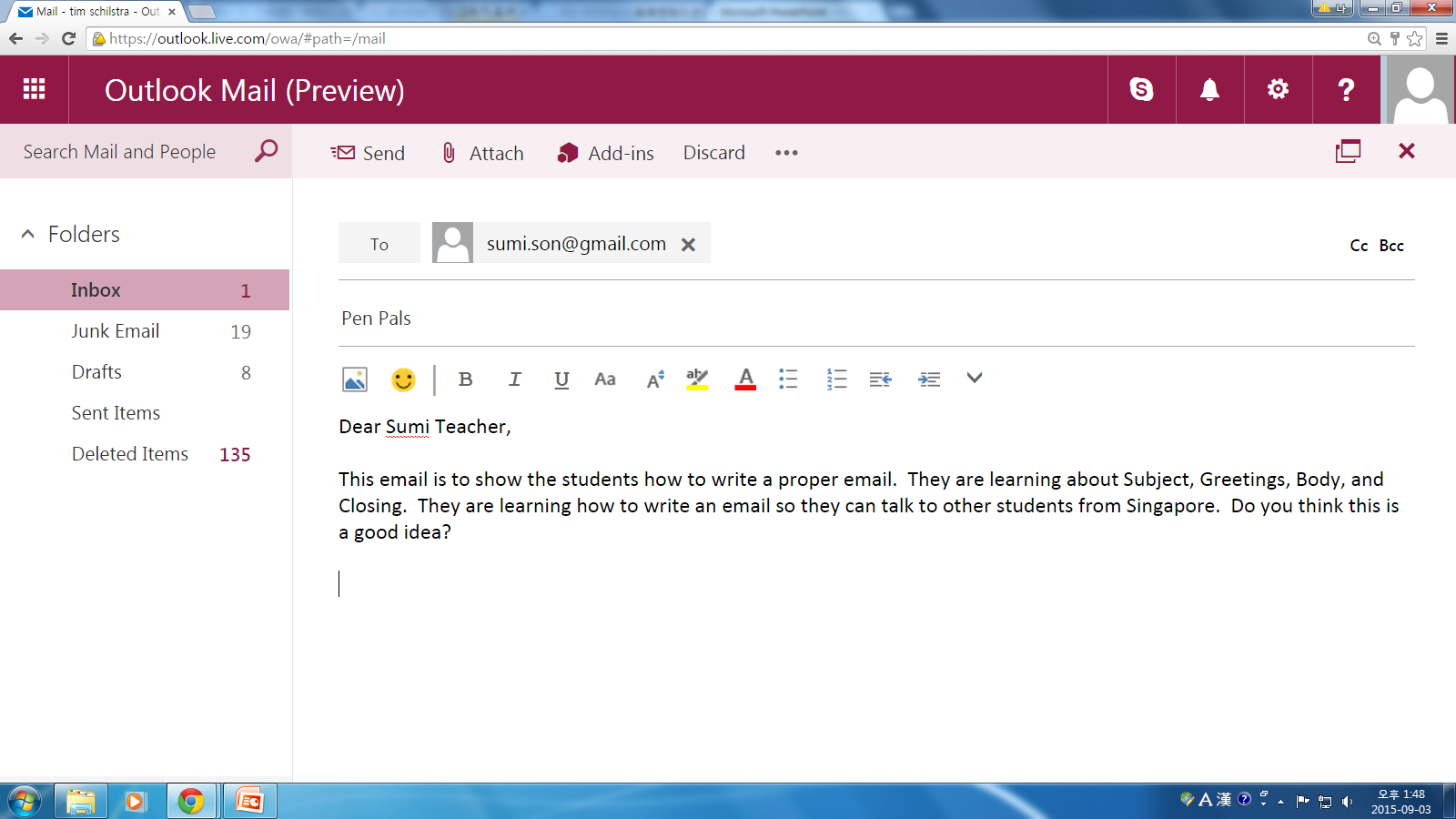 Closing (saying goodbye)
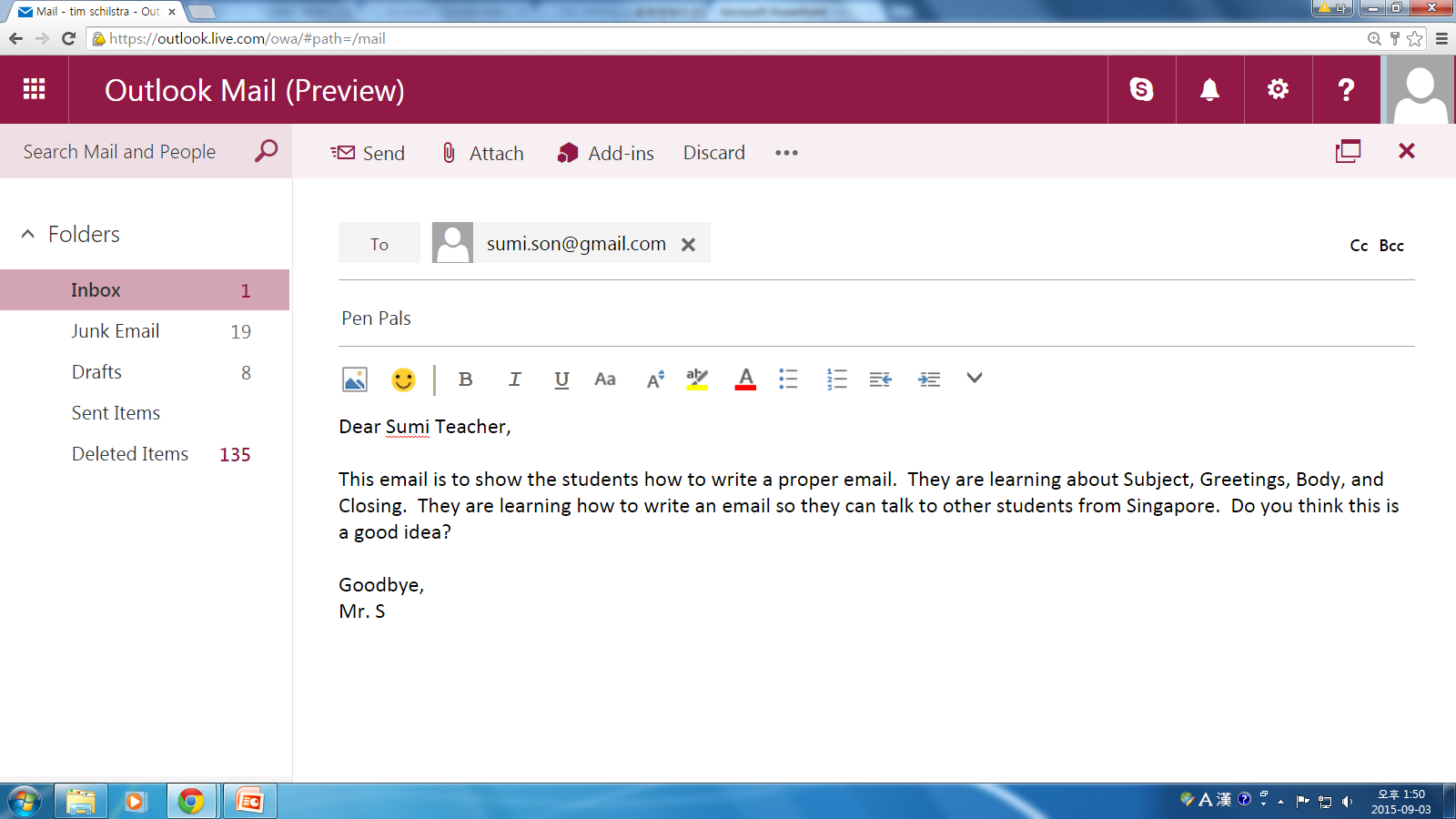 Closing (saying goodbye)
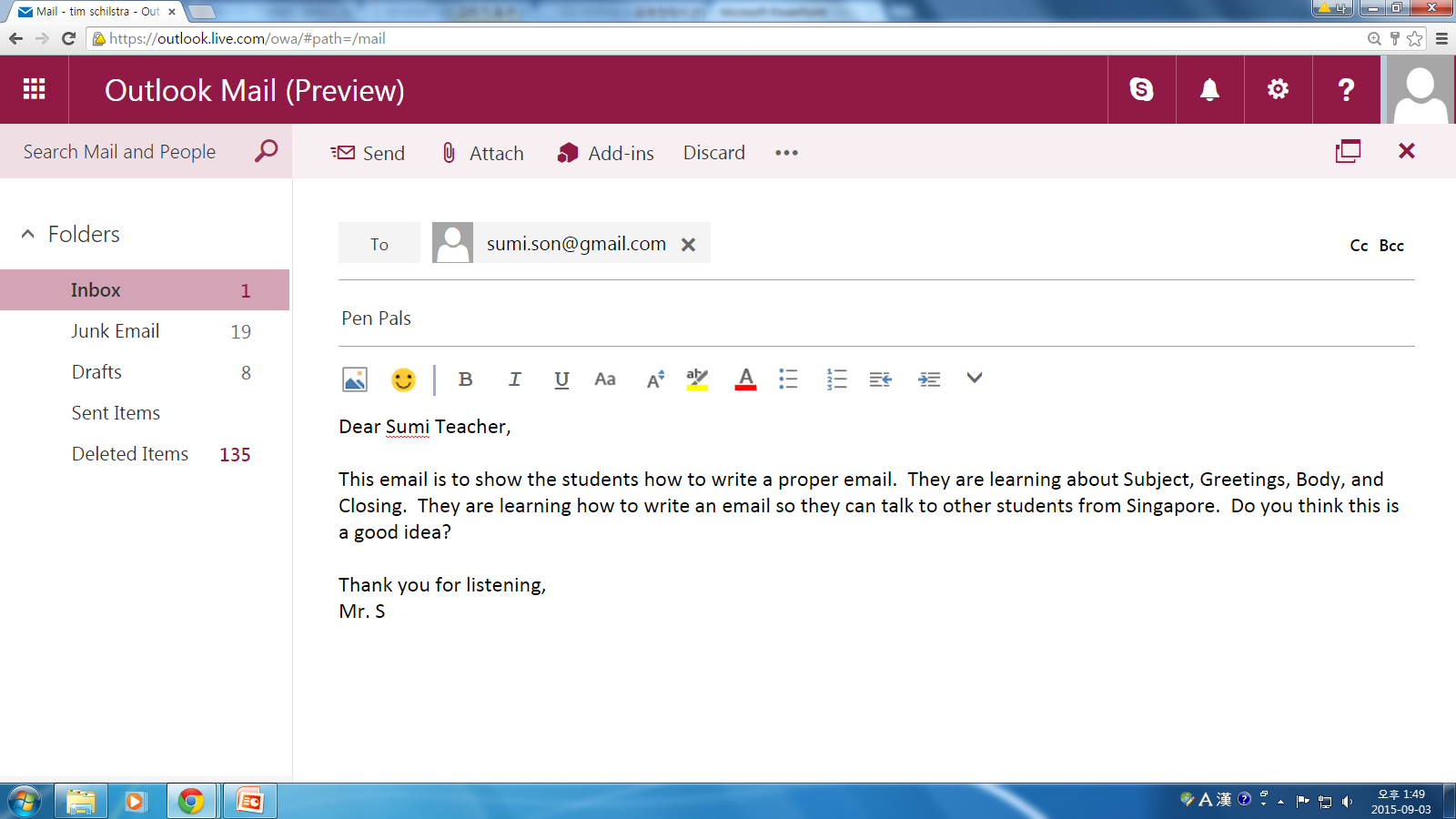 Your e-mail:
You will write an email to a student in Singapore.  
Today is a practice day.  Practice writing an introduction email.
Introduction e-Mail – What should you say?